המכללה לביטחון לאומי – מחזור מ"ז
תדריך לסיור בבריסל
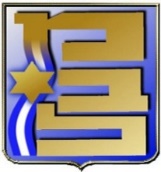 אוקטובר 2019
1
מטרות הסיור
הכרת נאט"ו והאיחוד האירופי כארגונים בינלאומיים מרכזיים במערכת העולמית, וחקר השפעתם על ממדים בביטחון הלאומי הישראלי
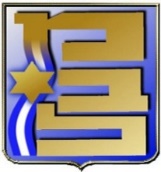 2
יום הא"א
07.15	Departure from the Hotel 
08:00	Arrival to the European Parliament 
08:30     Tour at the European Parliament 
10:00 	Departure to 14 Science conference room 
10:15      Coffee break 
10:30	Briefing and discussion with the Israeli Ambassador to the EU& NATO 
11.30      Briefing and discussion about the challenges of the EU now and in the future with Chair of European Public Affairs at the Brunswick Group
 12.30	Luncheon
 14:00     Briefing and discussion with the Secretary General of the European External ActionService (tbc)
 15:00	Summary - INDC
 16:00	Departure to the Hotel
3
יום נאט"ו
07.15	Departure from the Hotel 
09:00	Briefing and discussion on NATO’s approach toward Global developments with Assistant Secretary General for Political Affairs and Security Policy, Political Affairs and Security Policy Division, International Staff  
9:30 	DCMC\ DGIMS\ CCOMC 
10.15	DCMC\ DGIMS\ CCOMC 
11:00	Briefing and discussion on NATO’s Operations with Deputy Assistant Secretary General for Operations, International Staff (tbc) 
12.00	Luncheon (buffet) 
13.15	Ambassadorial panel meeting with the NATO Permanent Representative of Greece, the United Kingdom and Germany chaired by Head Middle East and North Africa Section, Political Affairs and Security Policy Division, International Staff (tbc) 
14:45	Summary - INDC 
15:30	Departure to the Airport
4
דגשים
קוד לבוש – חליפות בשני הימים
חובת השתתפות בכל המופעים
מנהלות
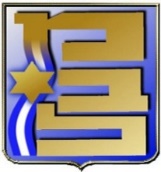 5